КАК С НУЛЯ СОЗДАТЬ СМП В ОРГАНИЗАЦИИ: 
самый быстрый и вкусный рецепт
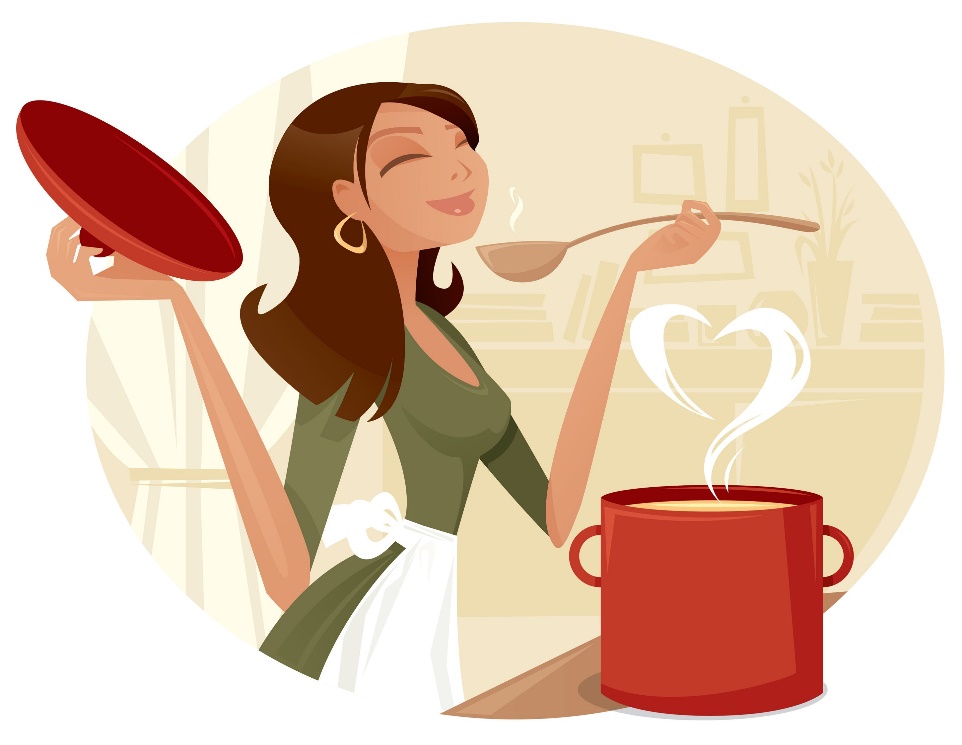 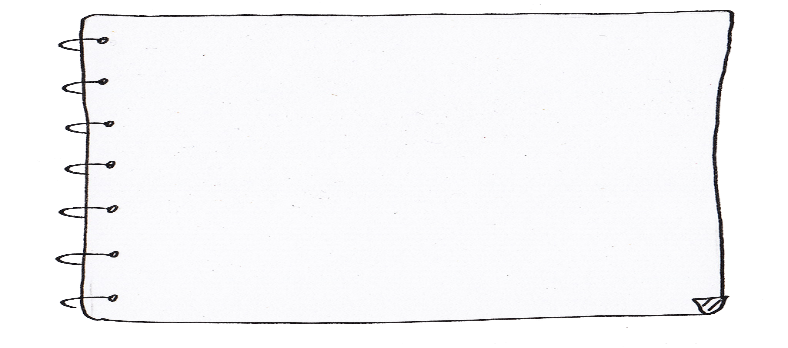 Авторы:
Кичигина Мария Александровна, зам.директора по УМР, МБОУ СОШ п. Прикамский
Запевалова Лилия Сиреновна, зам.директора по ВР , МАОУ СОШ№10 НОЦ, г. Чайковский
Молодежное объединение – важная часть становления молодого педагога, это среда единомышленников, где ничего не страшно, можно получить совет, поддержку, и даже весело провести время!
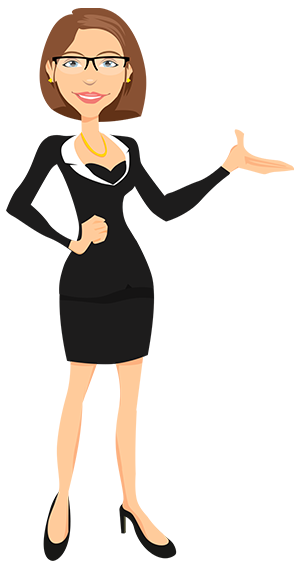 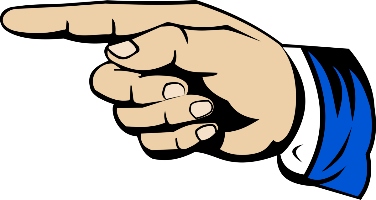 1. «СВЕРХУ»
-по распоряжению директора, завуча или др. ответственного лица
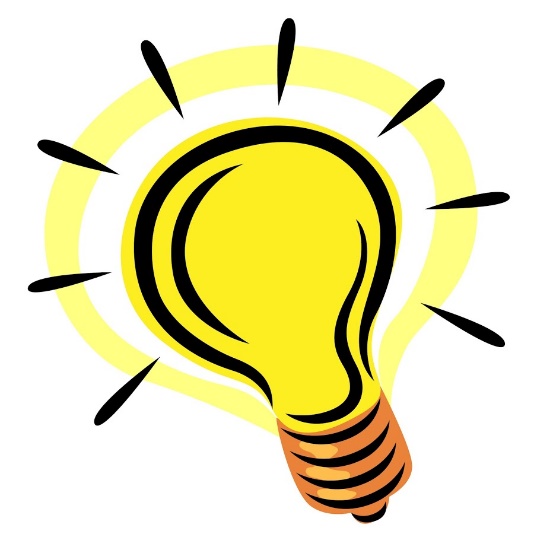 Пути создания СМП:
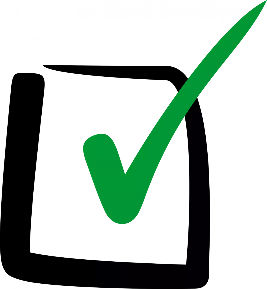 2. «СНИЗУ»
-по инициативе молодых и талантливых педагогов
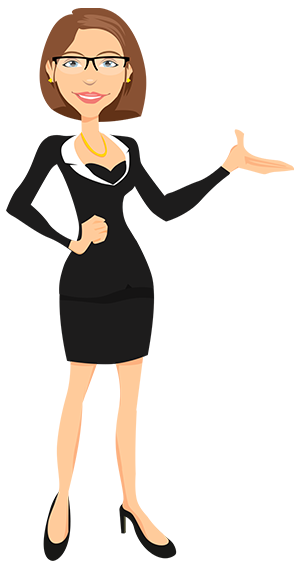 IDEAL
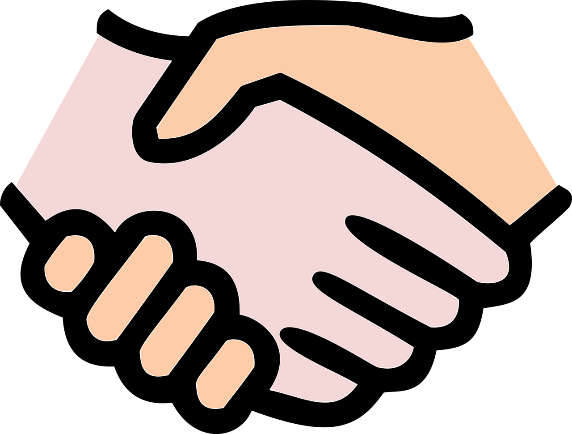 3. «НАВСТРЕЧУ»
РЕЦЕПТ ИДЕАЛЬНОГО ВАРИАНТА: «НАВСТРЕЧУ»
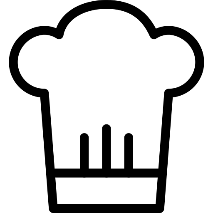 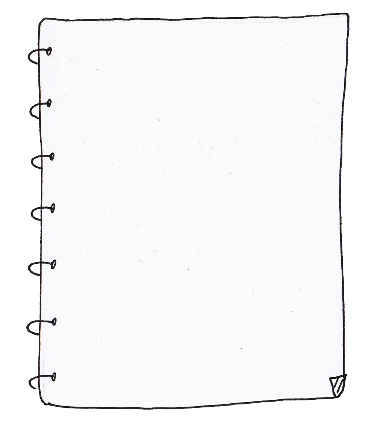 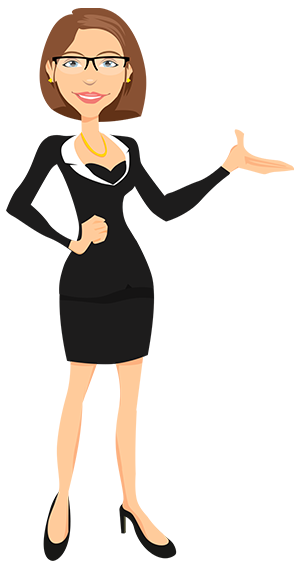 1 ШАГ  Кто у нас есть?
Знакомьтесь, общайтесь, объединяйтесь! Не обязательно проводить много времени очно. создайте группу, беседу, чат.
2 ШАГ  Для чего нам это ?
Чего бы мы хотели? Что получим? Обозначьте те цели, задачи и направления, которые важны для Вас: методическая помощь, психологическая поддержка или общий досуг . У каждого Совета своя фишка! Найдите в чем ваш изюм!
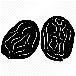 3 ШАГ  Кто нам поможет ?
Найдите завучей, наставников, методистов, членов профсоюза, Лидеров Совета молодых педагогов, создайте эффективное сотрудничество!
РЕЦЕПТ ИДЕАЛЬНОГО ВАРИАНТА: «НАВСТРЕЧУ»
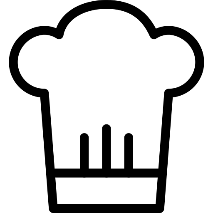 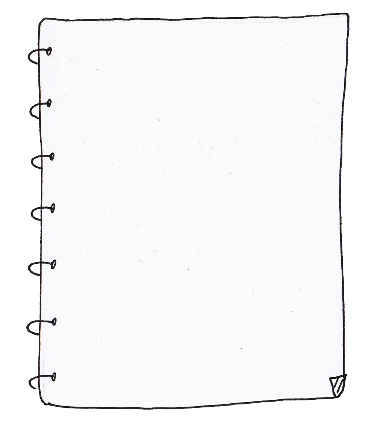 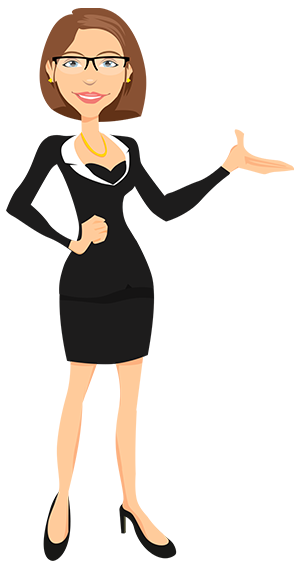 4 ШАГ  Кто ответственный? Какая форма?
Совместно разработайте проект или положение, определите ответственных сопровождающих и лидеров, создайте структуру.
5 ШАГ  Что мы будем делать?
Разработайте конкретный план работы на определенный срок, используя планы методической работы организации, центра развития образования, план работы Профсоюза, СМП района, города, ассоциации и Края. 
Не забудьте внести свои мероприятия!
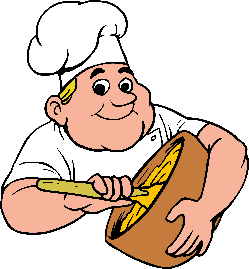 Все тщательно структурируйте и добавьте немного,  
много-много позитива!
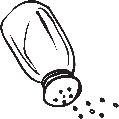 СОВЕТ МОЛОДЫХ ПЕДАГОГОВ 
в вашей организации готов!
Приятной работы!
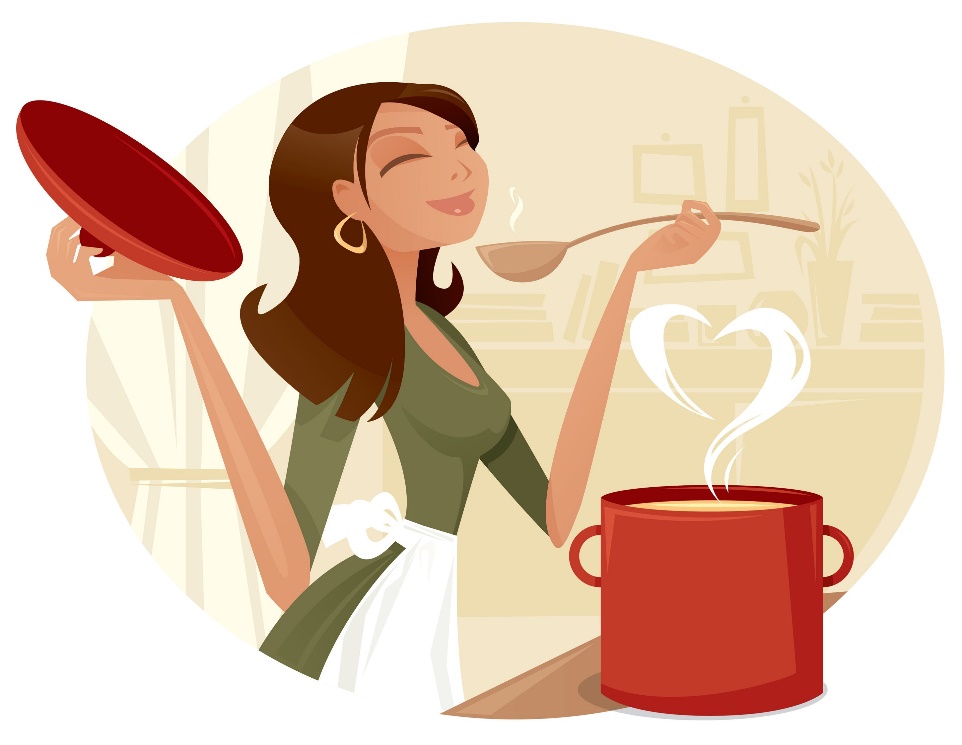